Нанохрусталик для кота
Работу выполнила ученица 8 «В»
 МАОУ СОШ №129 г. Перми Костарева Елизавета
Строение глаза кота:
Строение глаза у кота похоже на строение глаза человека
Отличием является овально-вертикальный, вытянутый сверху вниз, щелевидный зрачок
Кошки обладают острым зрением, способны видеть в полумраке
Глаз кота способен к аккомодации
В глубине глаза, за сетчаткой есть особый отражающий слой, вот почему глаза кошек светятся в темноте.
Технические характеристики хрусталика:
Хрусталик- это прозрачное, безсосудистое, двояковыпуклое тело 
По своим оптическим свойствам – это собирающая линза с оптической силой 53-55 диоптрий
Хрусталик – самое крупное тело внутри глазного яблока
 Размеры хрусталика у кошек приблизительно 12 х 12 х 8 мм
Радиус кривизны передней поверхности 6-7 мм, задней поверхности 6,5-8 мм
Угол зрения у кошки 205°С
Соотношение палочек и колбочек 25 к 1
Зачем коту хрусталик?
Изменение состава внутриглазной жидкости при воспалениях и травмах глаза, а также при тяжелых системных заболеваниях - нарушает нормальное питание хрусталика, может вызвать его помутнение и катаракту. В таком случае, для восстановления зрения необходима замена хрусталика глаза.
Искусственный хрусталик (ИОЛ) — представляет собой некий аналог природного хрусталика, расположенного в глазу кота. Он помогает правильно преломлять лучи света, и фокусировать их на функциональной области сетчатки зрительного органа
Почему именно нанохрусталик?
Нанохрусталики выгодно отличаются от других современных аналогов высоким качеством поверхности.
 Такой показатель достигается, благодаря использованию нанополировки
 После удаления катаракты коты смогут взглянуть на мир по-новому, ведь качество зрения с нанохрусталиками будет значительно выше
Нанохрусталик доступен по цене и имеет увеличенное оптическое поле в сочетании с запатентованной технологией обработки края линзы
Какие материалы можно использовать для производства хрусталика:
Полиметилметакрилат ( 25 % случаев использования в России)
Гидрофобный акрил ( 25-30 % случаев использования в России)
Гидрофильный акрил ( 45-50 % случаев использования в России)
Силикон ( 0% случаев использования в России)
Мой выбор – гидрофобные линзы!Это линзы, которые доказали свою безопасность и эффективность в течение долгого времени!
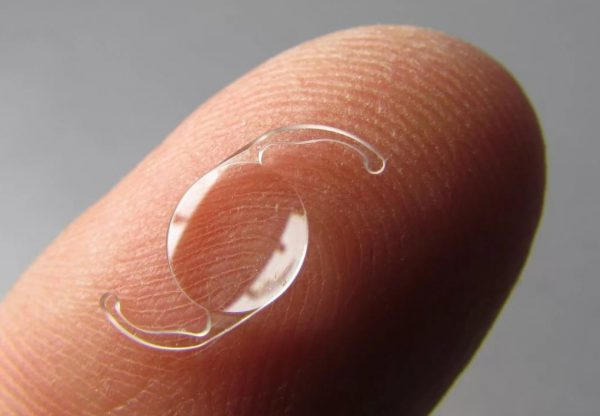 Это вещество, полученное полимеризацией смеси акрилового гидрофобного мономера, кремнийсодержащего макромера, гидрофильного мономера, сшивающего мономера, реактивного УФ-поглотителя
Это мягкий, складной материал, который можно вводить через небольшой разрез
Гидрофобные линзы  оптически прозрачны
Имеют низкую клейкость, малое поверхностное рассеяние и хорошие установочные свойства
Производство хрусталика для кота:
Определимся с размерами ИОЛ, учитывая размер хрусталика глаза кота
Мой хрусталик будет состоять из оптической части (это собственно линза) и гаптической части (предназначена для надежной фиксации искусственного хрусталика в полости глаза). Выполненная из гидрофобного акрила. ИОЛ будет мягкой и ввести ее можно через микроразрез
ИОЛ будет асферической формы, для того, чтобы попадающий свет одинаково преломлялся в любой точке линзы
Для того чтобы коту было хорошо видно как близко (легко поймать мышку), так и далеко (следить за птицами в окне) сделаем наш хрусталик мультифокальным
Снабдим хрусталик для кота ультрафиолетовым фильтром, для блокировки вредного солнечного излучения
Стоимость операции:
В стоимость операции входит:
Анестезия кота (примерно 2-3 т.р.)
Стоимость линзы (варьируется в пределах 5-20т.р., в среднем 7т.р.)
Стоимость самой операции(работа хирурга, расходный материал, около 4т.р.)
Итого: замена хрусталика коту будет стоить 11-27т.р.
Берегите здоровье своих котов!
Спасибо за внимание!